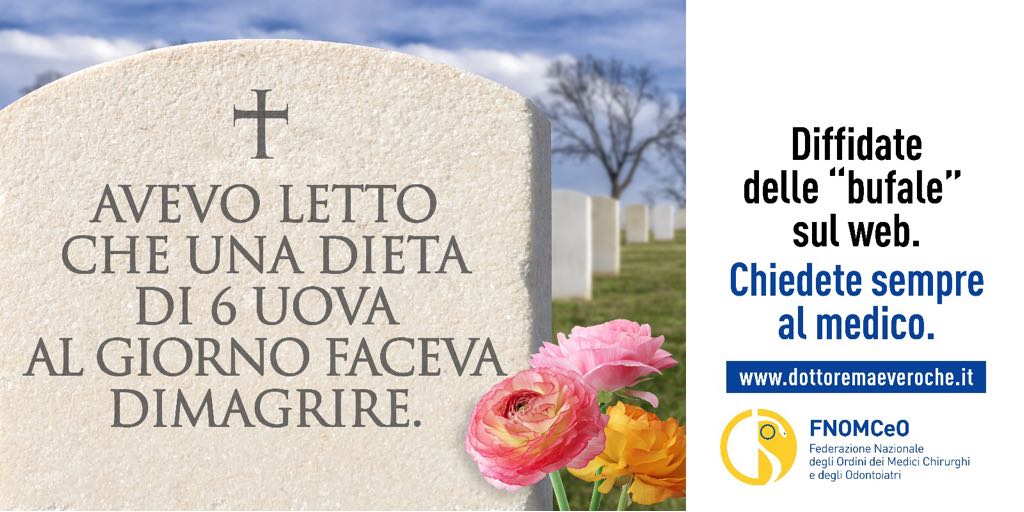 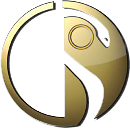 Federazione Nazionale degli Ordini dei Medici Chirurghi e degli Odontoiatri
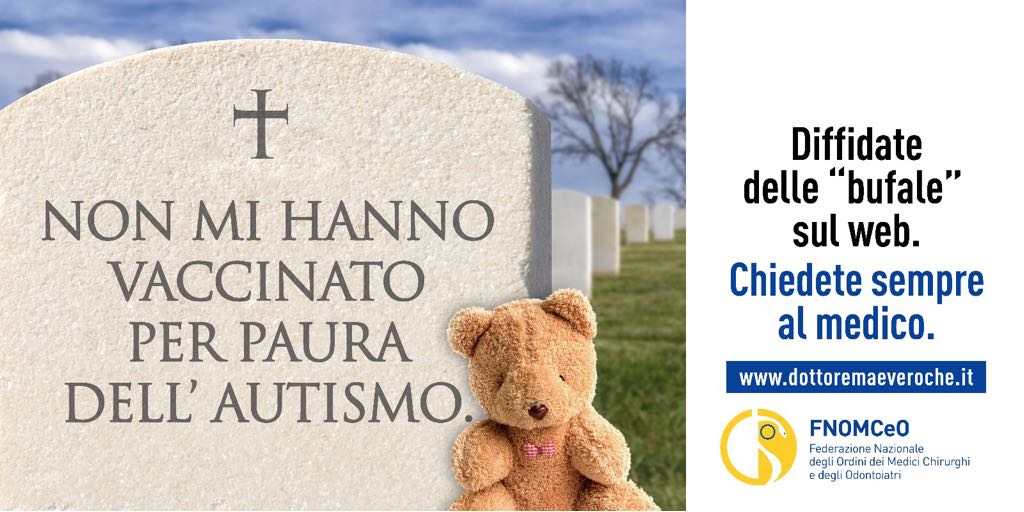 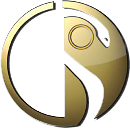 Federazione Nazionale degli Ordini dei Medici Chirurghi e degli Odontoiatri
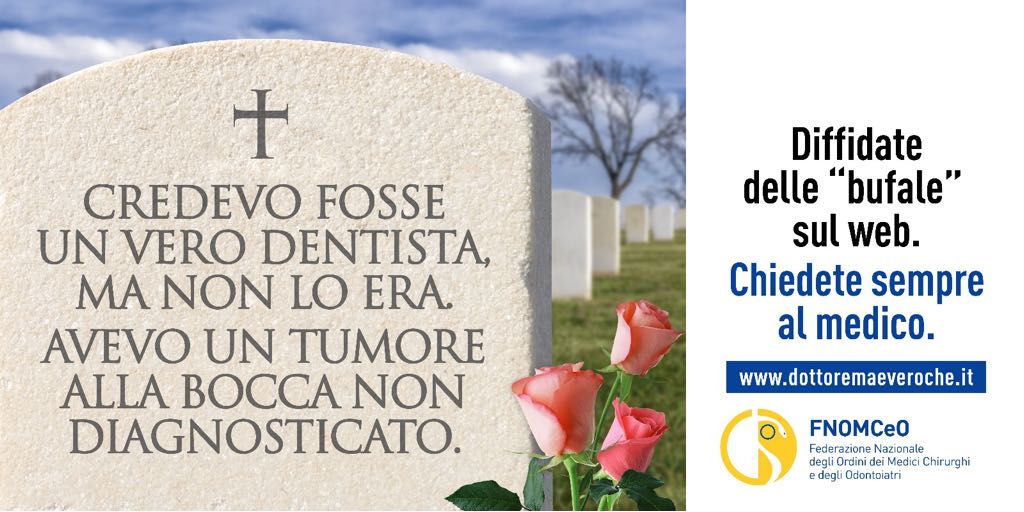 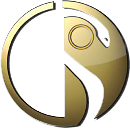 Federazione Nazionale degli Ordini dei Medici Chirurghi e degli Odontoiatri
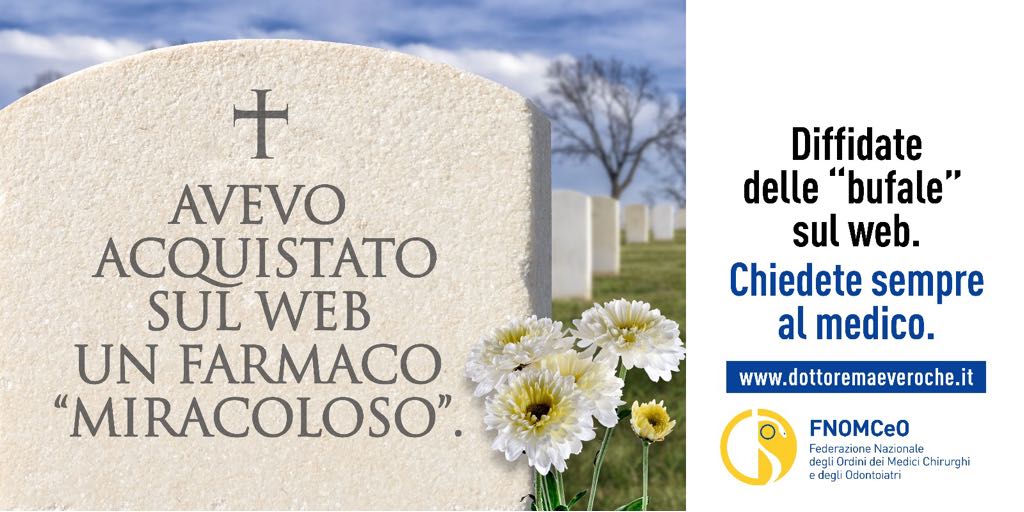 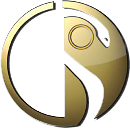 Federazione Nazionale degli Ordini dei Medici Chirurghi e degli Odontoiatri